Урок русского языка в 1 классе«Перенос слов»ОС «Школа 2100»
Ионова Марина Владимировна
учитель начальных классов
МБОУ СОШ №101 
Кировского района г.о.Самара
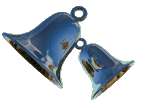 Су__ота, с_рока, кла__, гру__а, то__а, ма__а.
Суббота, сорока, класс, группа, тонна, масса.
Правила переноса слов
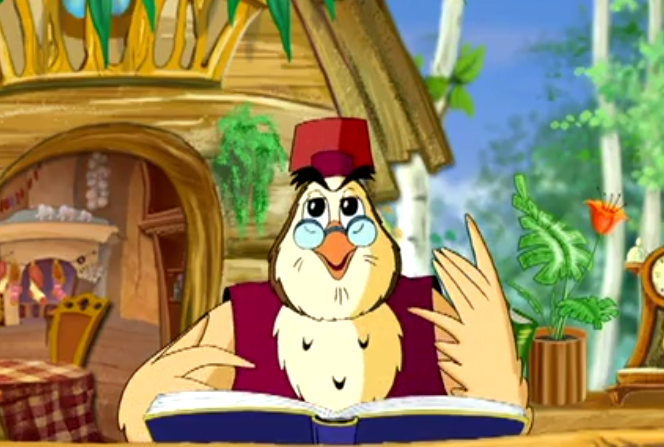 Мы - исследователи
План работы:
Прочитайте слова на листе.
Обратите внимание на выделенные буквы.
Посмотрите, где стоит знак переноса.
Догадайтесь, какое здесь правило переноса.
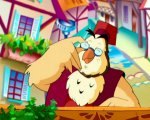 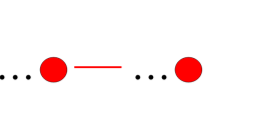 слово переносится по слогам
то-пор

вес-на
ре-бя-та

сол-ныш-ко
если в середине слова две одинаковые согласные буквы, то знак переноса ставится между ними
...С — С...
кас – са
ван – на
мас - са 
Ан - на
буквы Й, Ъ и Ь знаки 
не переносятся на следующую строку
...Ъ-..,
 …Ь-..,
 …Й-…
май-качай –ка
день-киконь-киотъ-езд
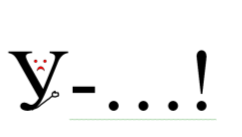 нельзя оставлять на строчке или переносить одну букву
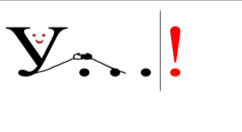 Обед
края 
ямаежи
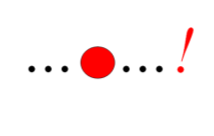 слово из 1 слога 
не переносится
ток
лук
страхсон
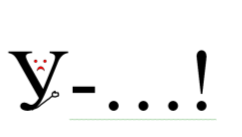 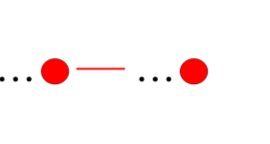 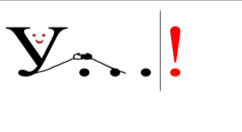 ...С — С...
...Ъ- …
 … Ь- …
 … Й- …
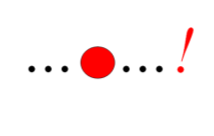 Алгоритм«Как действовать, если надо перенести слово»
Читаем слово
Делим на слоги
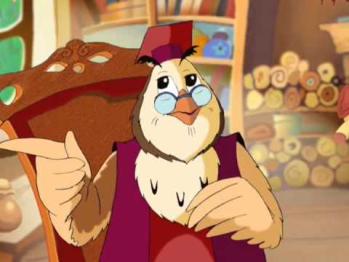 Вспоминаем правило
Записываем
Осень, касса, долька, юла, пень, ветер, лайка, сорт, ягода, клён.
Кас-са, доль-ка, ве-тер, лай-ка, яго-да.
Осень, юла, пень, сорт, клён.
Сегодня на уроке:
Я научился…
Было интересно…
Было трудно…
Могу похвалить себя за то, что…
Могу похвалить одноклассников за то, что…
Больше всего мне понравилось…
Мне показалось важным…
Для меня было открытием…
До новых встреч!
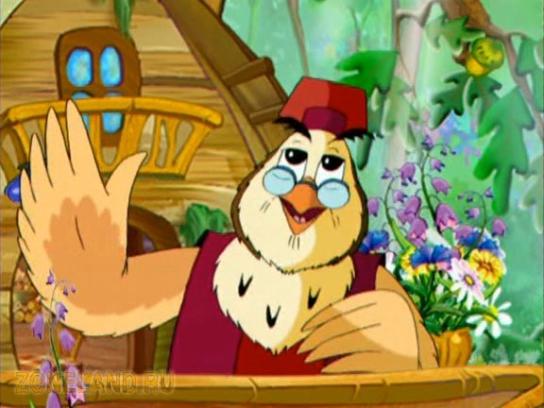